Thứ …ngày ….  tháng ……năm 2022
Toán
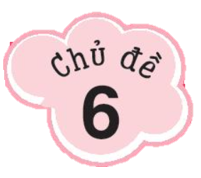 PHÉP NHÂN, PHÉP CHIA TRONG PHẠM VI 1000
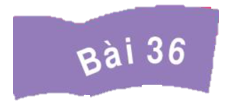 NHÂN SỐ CÓ BA CHỮ SỐ VỚI SỐ CÓ MỘT CHỮ SỐ
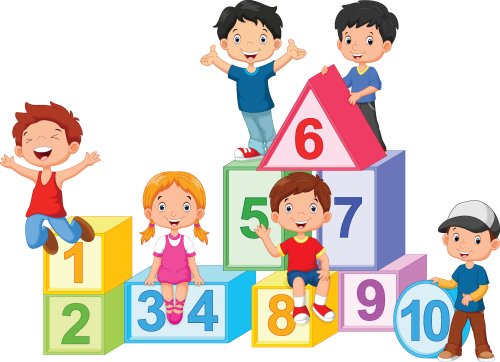 KHỞI ĐỘNG
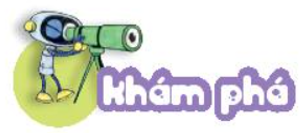 Mỗi tháp hình được xếp từ 140 khối cầu
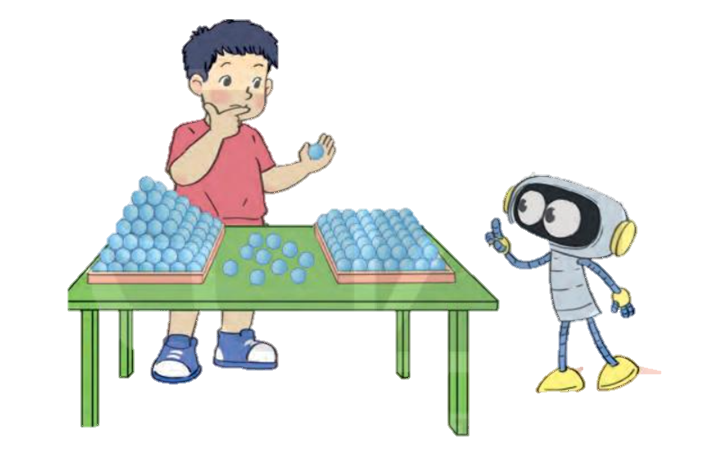 Để xếp 2 tháp hình như vậy thì cần bao nhiêu khối cầu?
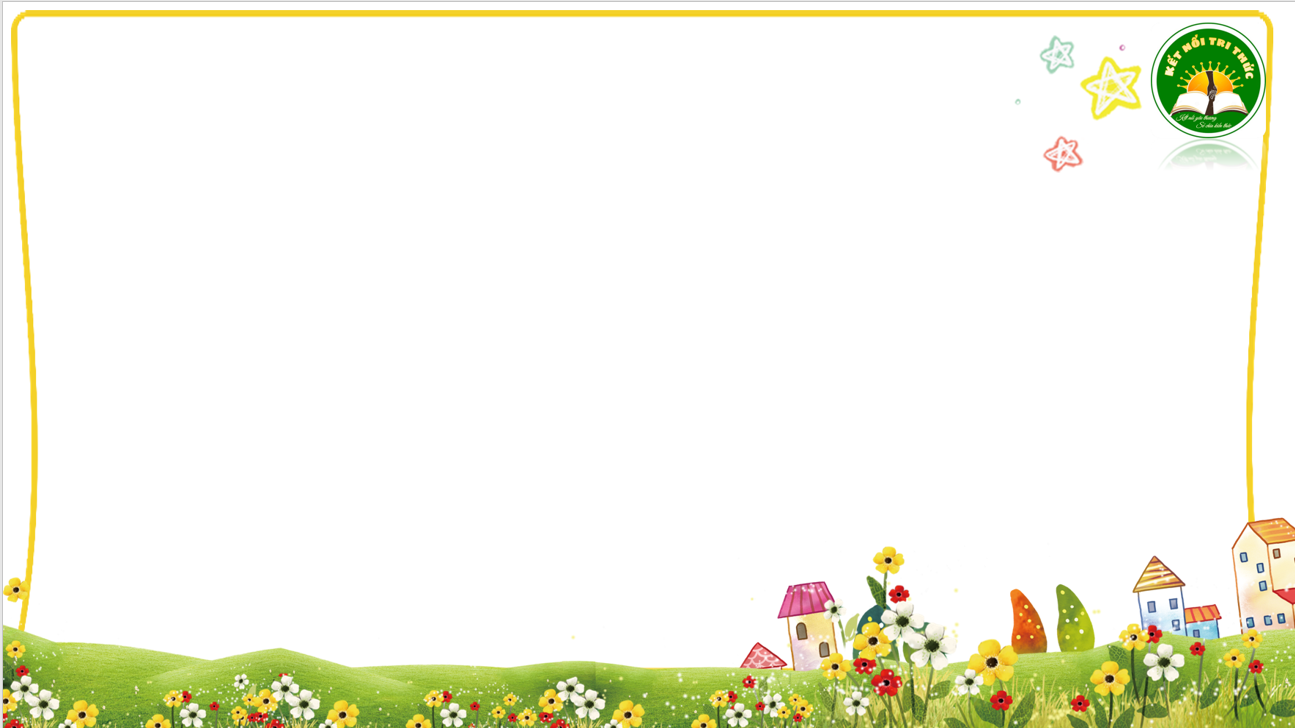 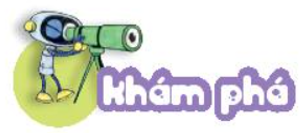 140 x 2 = ?
a)
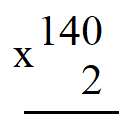 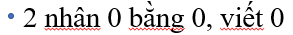 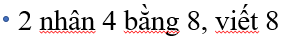 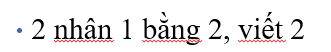 0
8
2
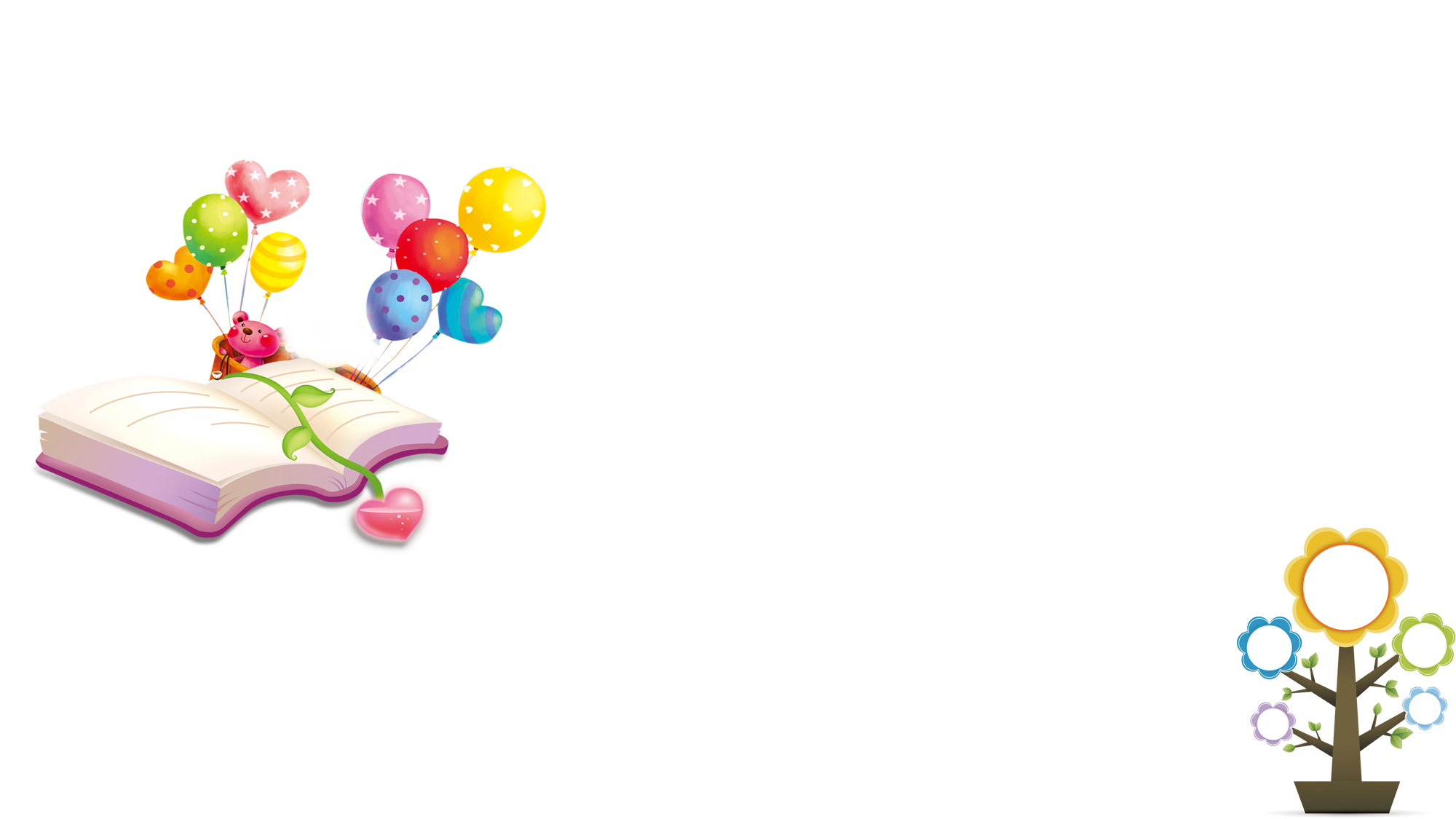 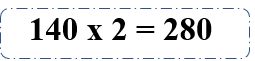 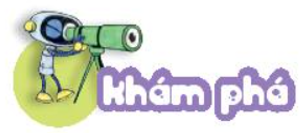 Để xếp 2 tháp hình như vậy thì cần 280 khối cầu
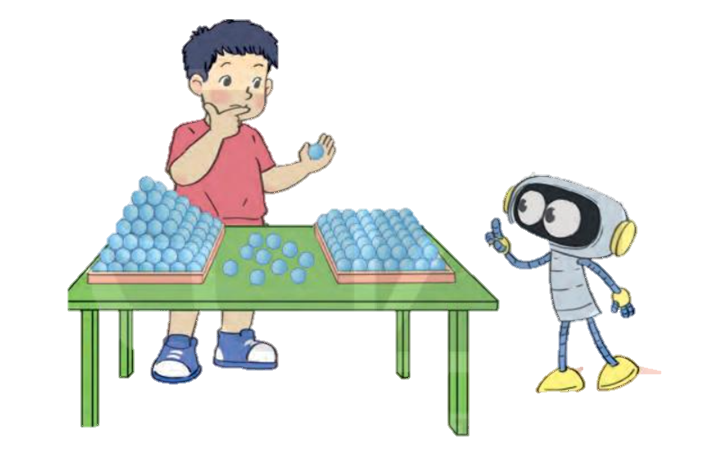 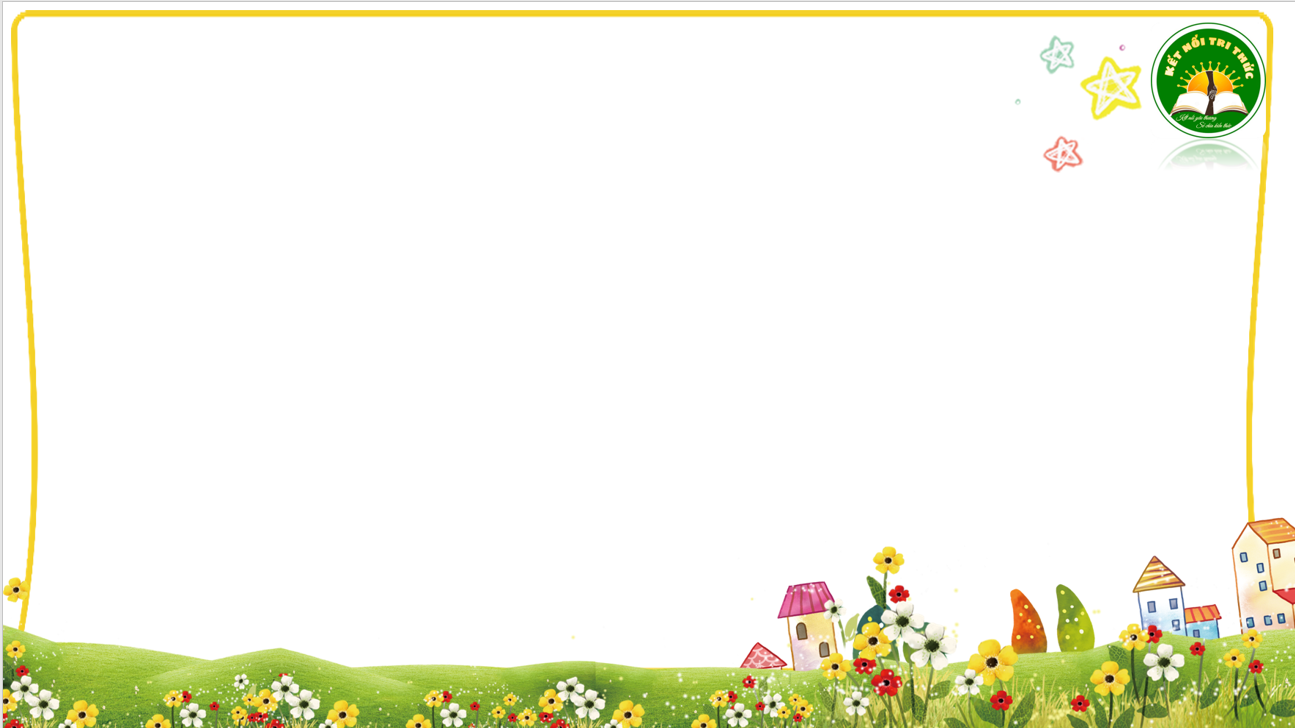 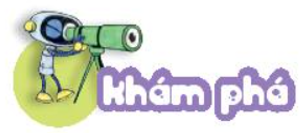 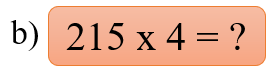 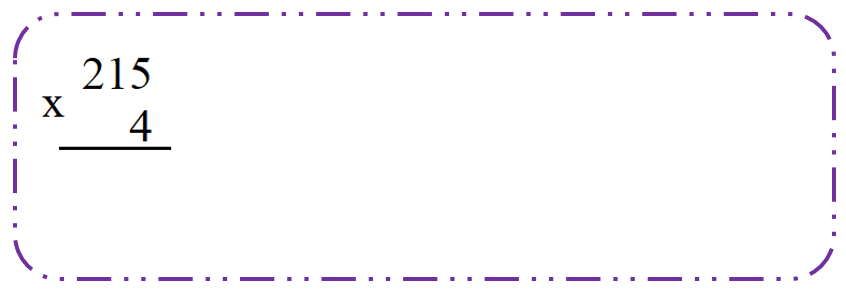 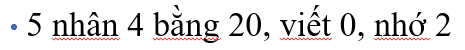 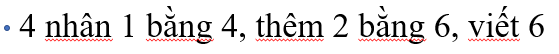 8
6
0
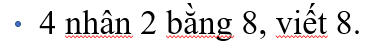 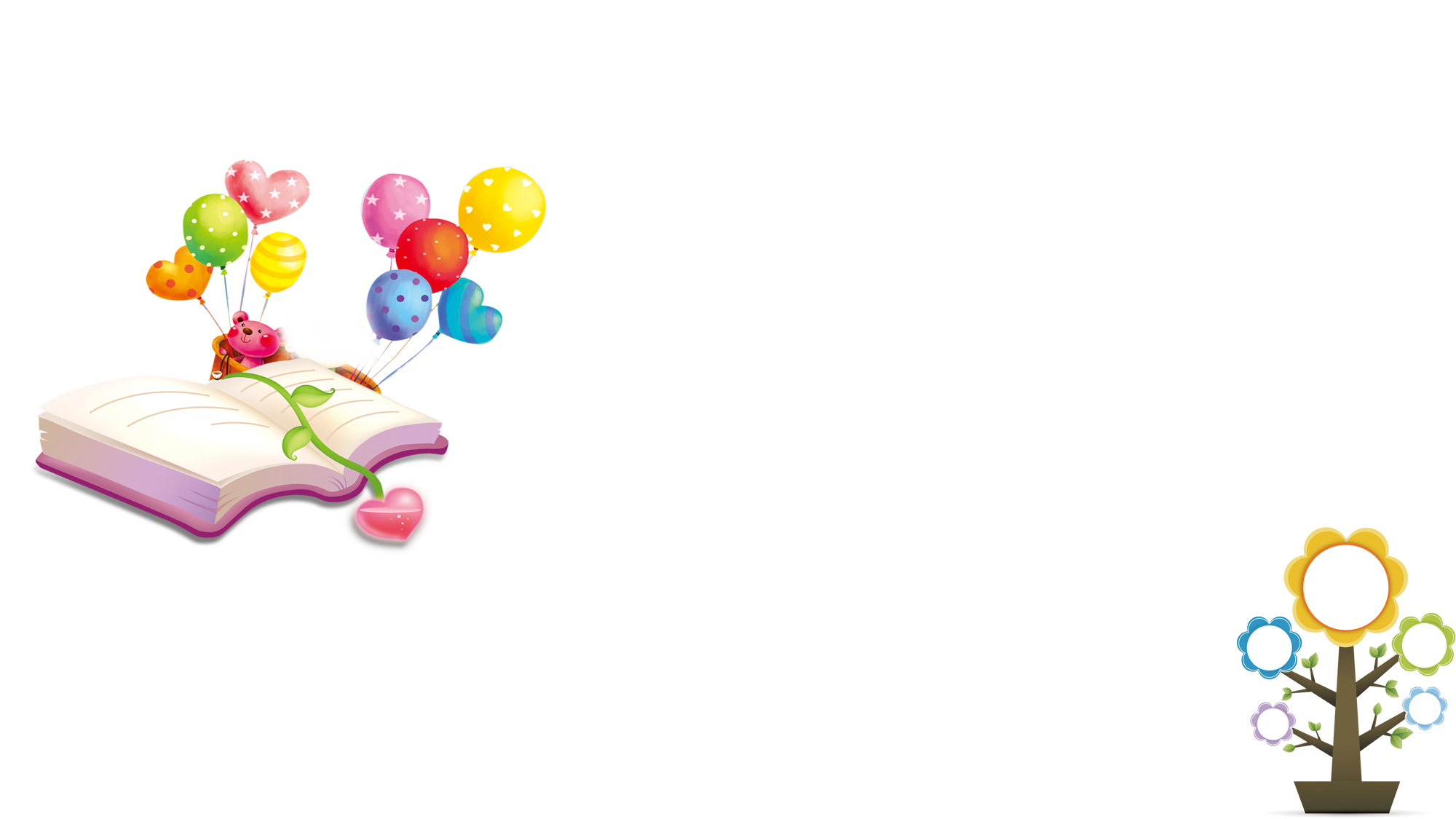 215 x 4 = 860
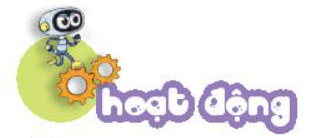 Thực  hiện nhân từ phải sang trái
1
Tính
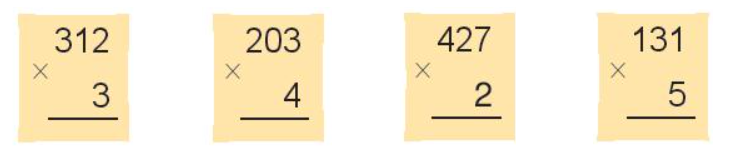 655
936
812
854
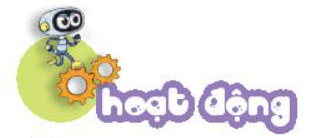 2
Đặt tính rồi tính
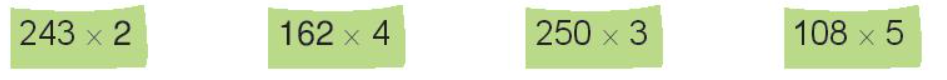 Bước 1: Đặt tính sao cho các chữ số cùng hàng thẳng cột với nhau.
Bước 2: Tính theo thứ tự từ phải sang trái.
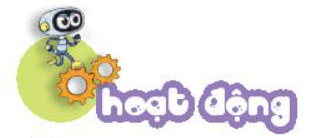 2
Đặt tính rồi tính
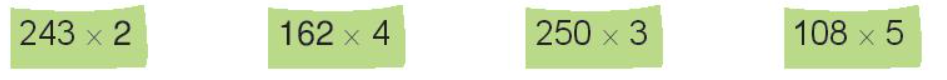 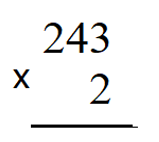 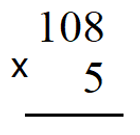 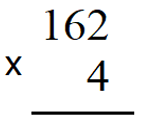 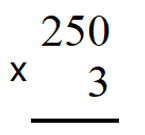 486
648
540
750
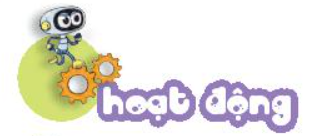 3
Hôm nay, hải âu được 118 ngày tuổi, số ngày tuổi của mèo gấp 3 số ngày tuổi của hải âu. Hỏi hôm nay mèo được bao nhiêu ngày tuổi?
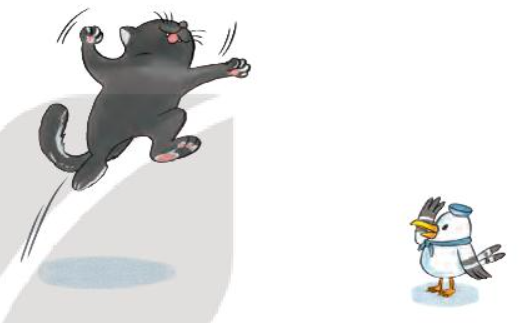 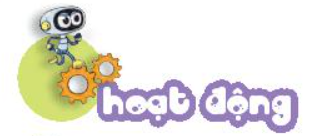 3
Hải âu được 118 ngày tuổi, số ngày tuổi của mèo gấp 3 số ngày tuổi của hải âu.
Bài toán cho biết gì?
Bài toán hỏi gì?
Muốn tính được số ngày tuổi của Mèo Số ngày tuổi của mèo = Số ngày tuổi của hải âu x 3
Hôm nay mèo được bao nhiêu ngày tuổi?
Muốn tính được số ngày tuổi của Mèo ta làm tính gì?
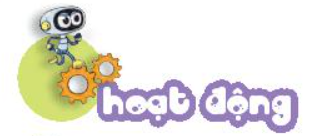 3
Tóm tắt
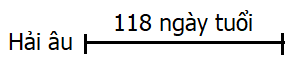 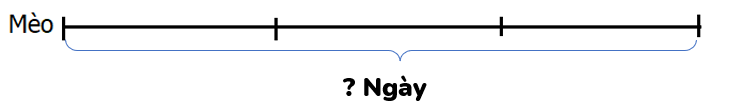 Bài giải:
Số ngày tuổi của mèo là: 
       118 x 3= 354 ( ngày)
                    Đáp số: 354 ngày tuổi
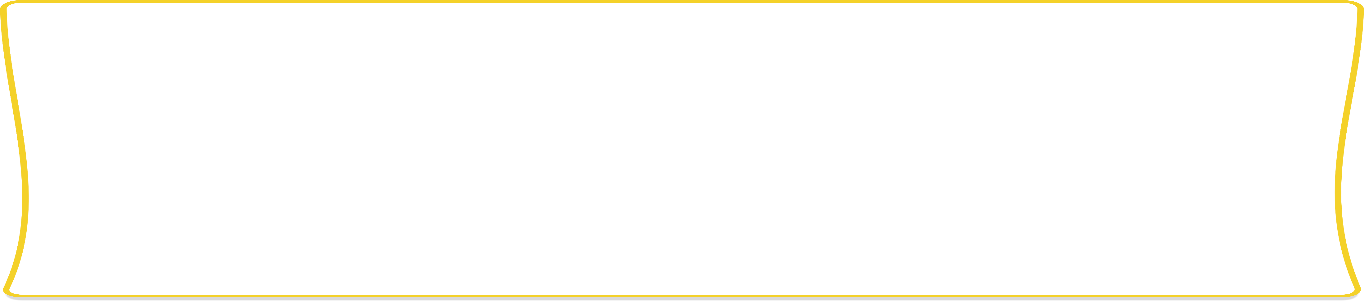 Củng cố - dặn dò
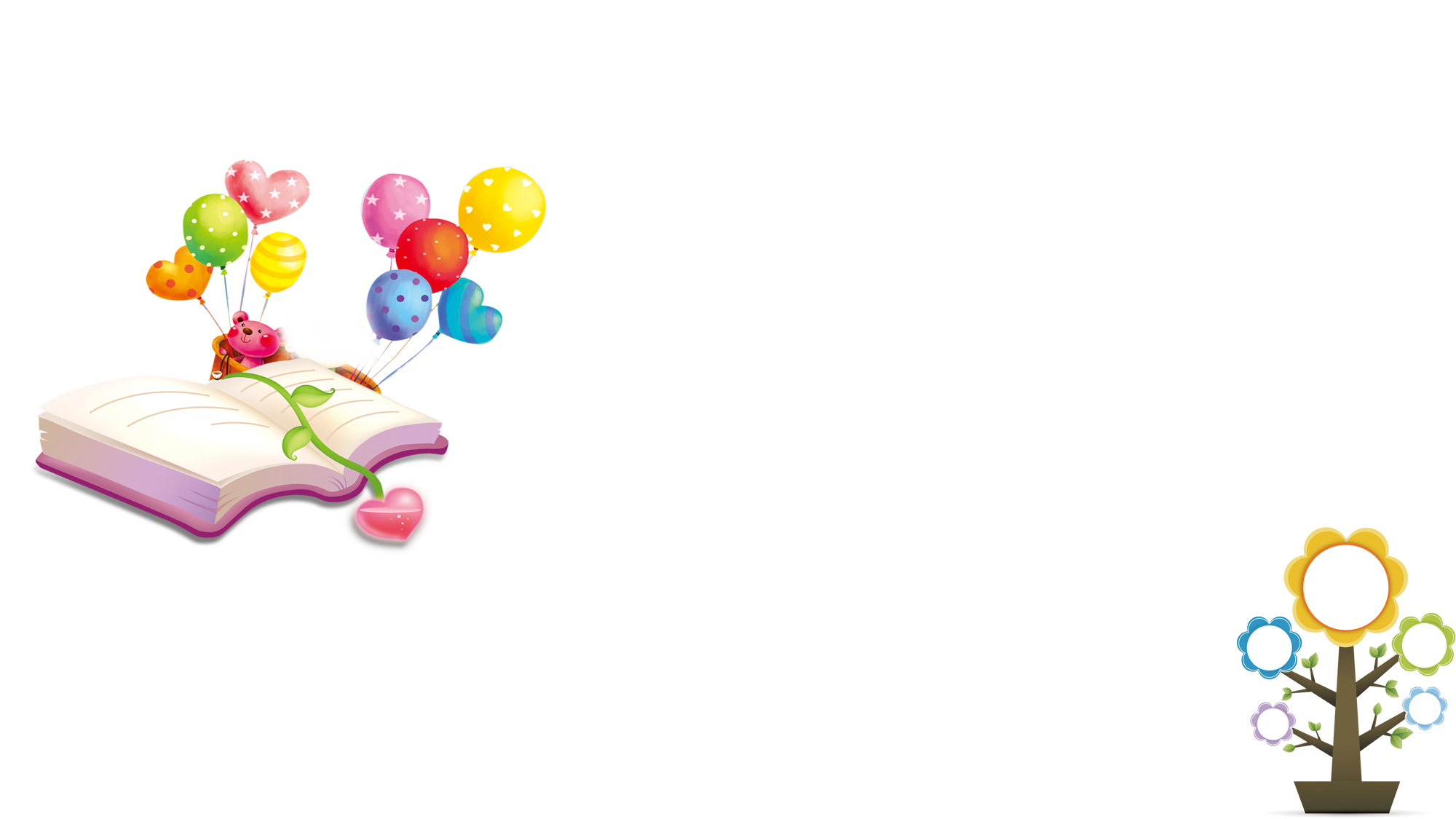 Hẹn gặp lại 
các em!
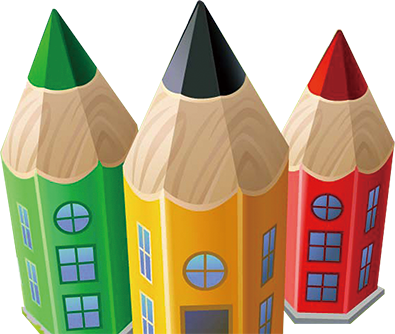 Thứ …ngày ….  tháng ……năm 2022
Toán
LUYỆN TẬP
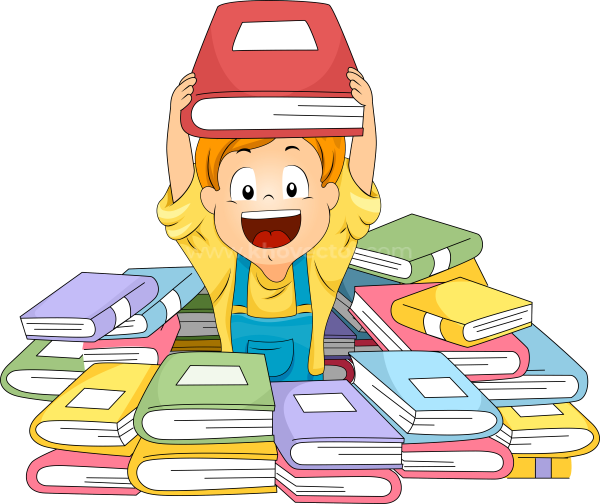 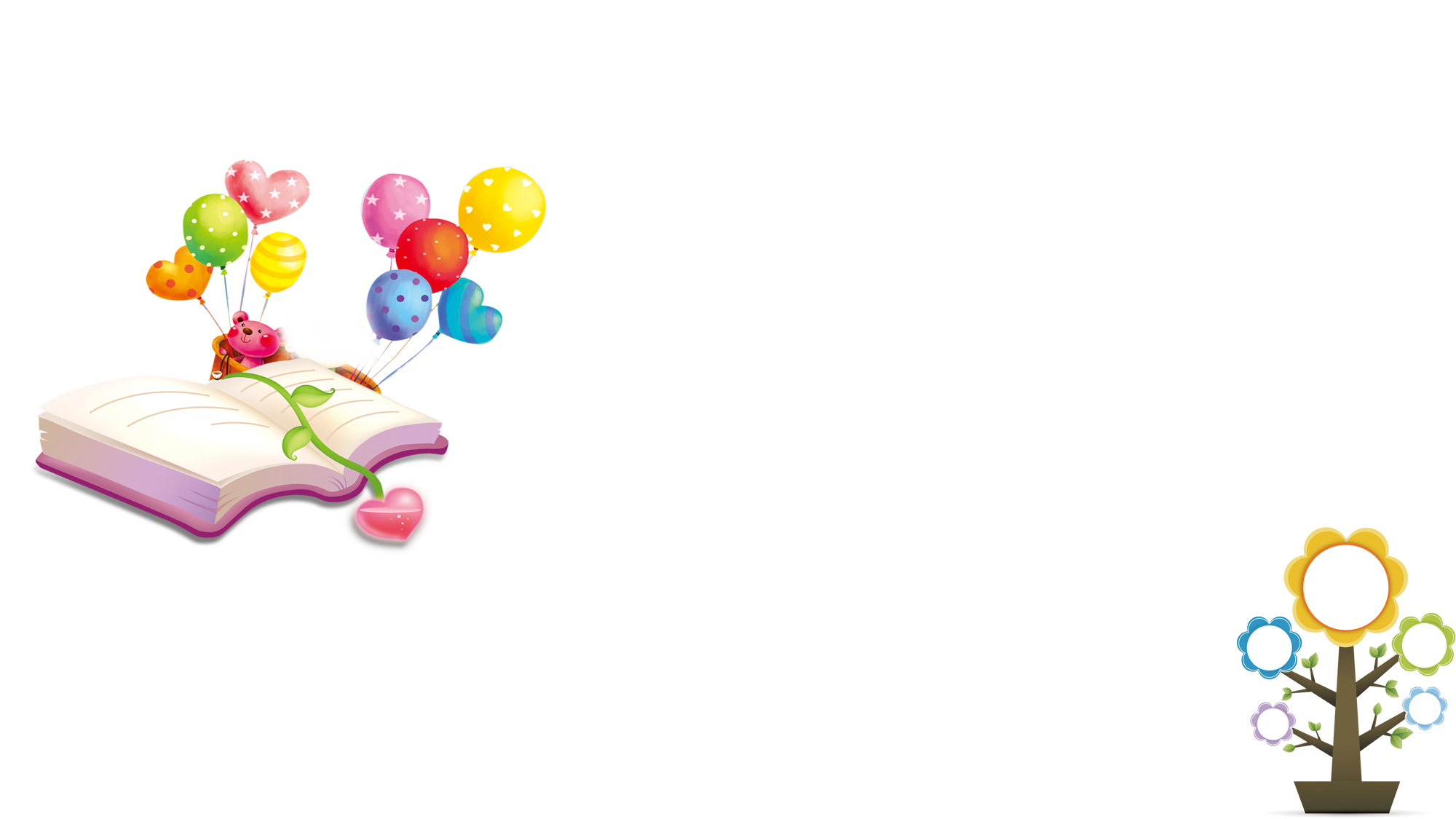 Để tìm tích ta lấy thừa số nhân với thừa số.
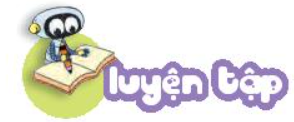 1
Số?
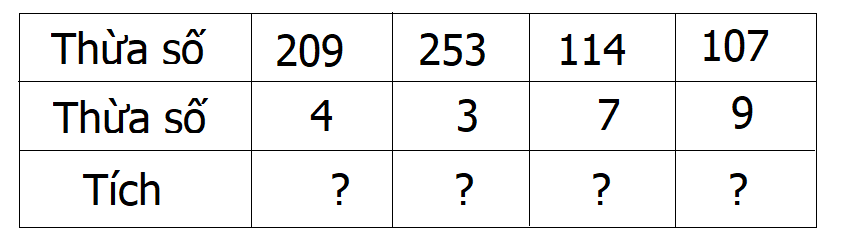 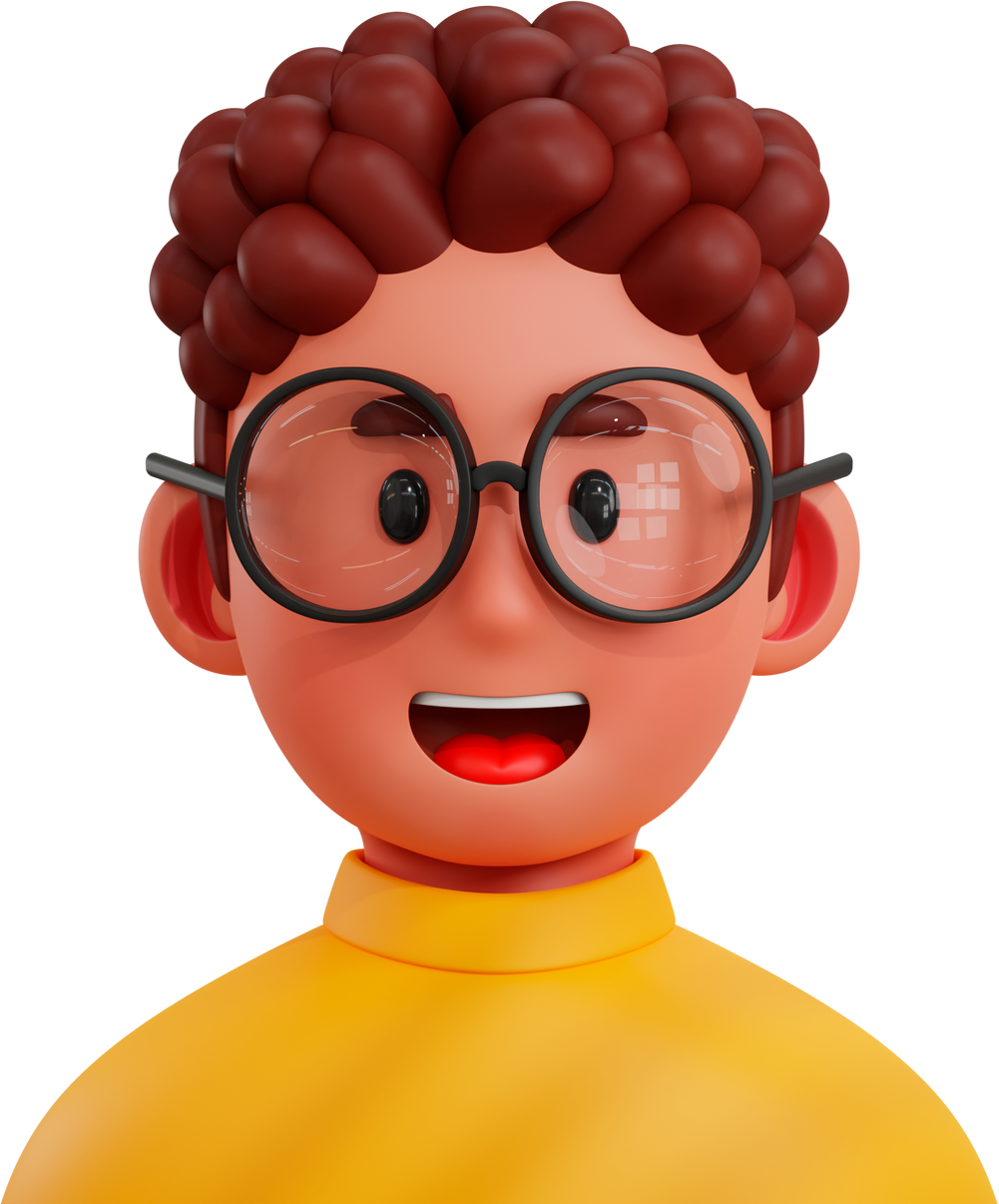 836
759
798
963
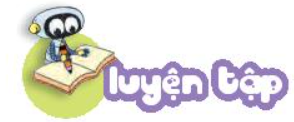 Quan sát ví dụ mẫu rồi tính nhẩm kết quả các phép nhân số tròn trăm với một số.
2
Tính nhẩm ( theo mẫu)
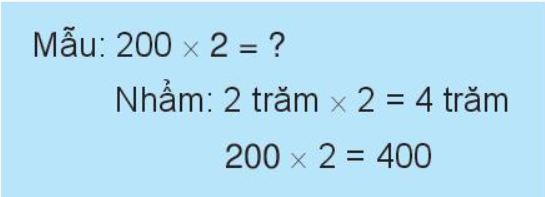 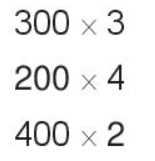 300 X 3     = 
3 trăm x 3 = 9 trăm 300 x3 =900
200 X 4 = 
2 trăm x 2 = 4 trăm
200 X 4 =  800
400 X 2     = 
4 trăm x 2 =  
    400 X 2  =  800
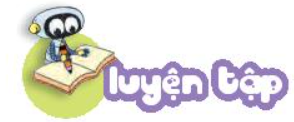 3
Số?
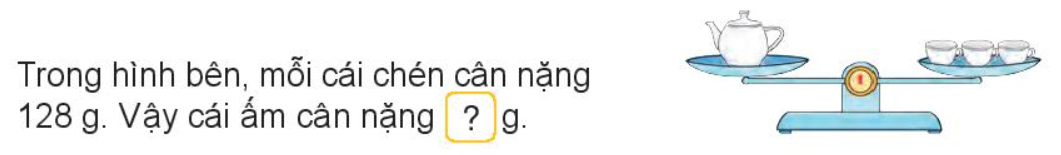 384
Cân nặng của cái ấm là:
              128 x 3 = 384 (g)
                            Đáp số: 384 g
Cân nặng của cái ấm = Cân nặng của cái chén x 3
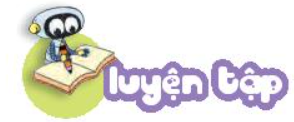 4
Gấu đen có 3 hũ mật ong, mỗi hũ đựng 250 ml mật gấu. Gấu đen đã dùng 525 ml để làm bánh. Hỏi gấu đen còn lại bao nhiêu mi –li –lít mật ong?
Muốn biết gấu đen còn lại bao nhiêu mi-li-lít mật ong  ta làm thế nào?
Bước 2: Số mi-li-lít mật ong còn lại = Số mi-li-lít mật ong gấu đen có - Số mi-li-lít mật ong đã dung’Xem thêm tại
Bước 1: Tính số mi-li-lít mật ong gấu đen có = Số mi-li-lít mật ong ở một hũ x Số hũ
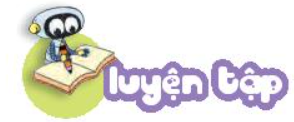 4
Bài giải
Lúc đầu gấu đen có số mi-li-lít mật ong là:
250 x 3 =750 (ml)
Gấu đen còn lại số mi-li-lít mật ong là:
750 – 525 = 225 (ml)
Đáp số: 225 ml
Tóm tắt
Có 3 hũ mật ong
Mỗi hũ: 250 ml
Đã dùng: 525 ml
Còn lại: …. ml?
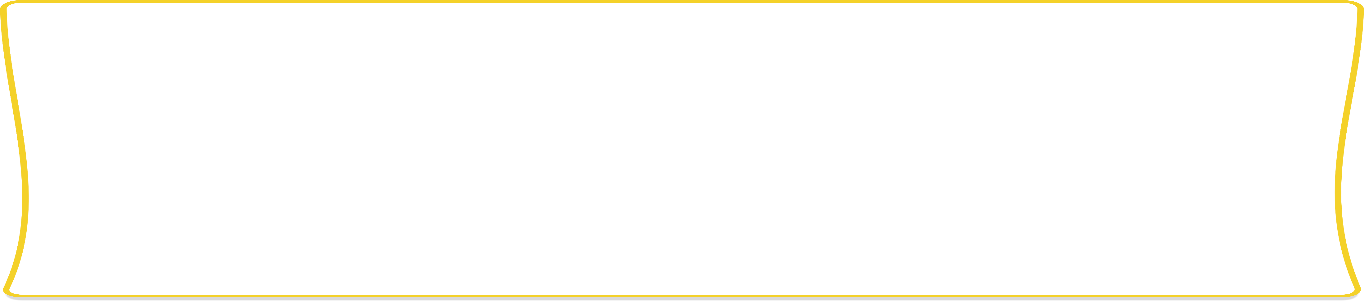 Củng cố - dặn dò
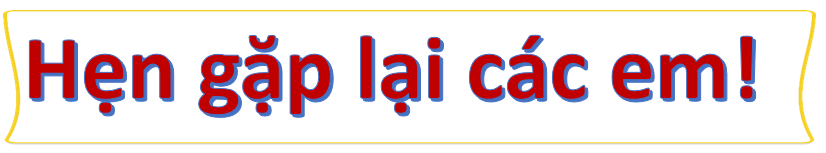